Resilient and Scalable Architecture for Permissioned Blockchain Fabrics
Suyash Gupta
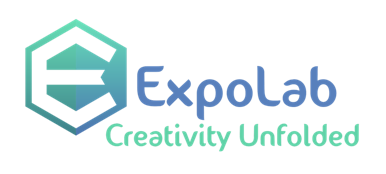 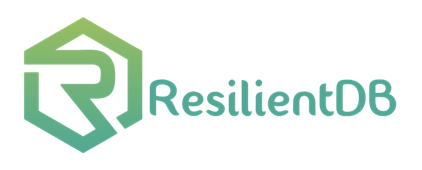 Ph.D. Exit Seminar
Exploratory Systems Lab
University of California Davis
https://gupta-suyash.github.io/
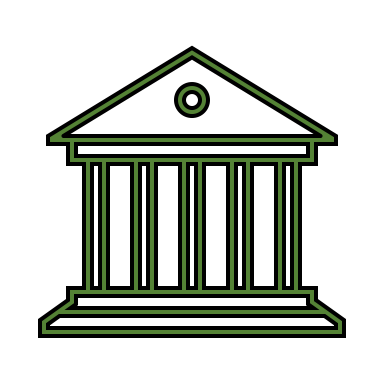 Bank
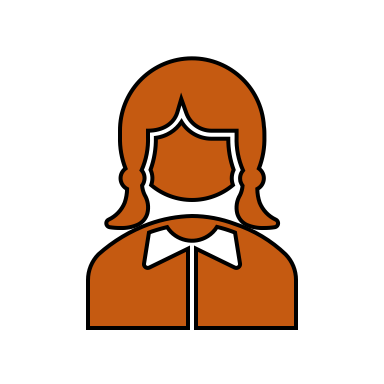 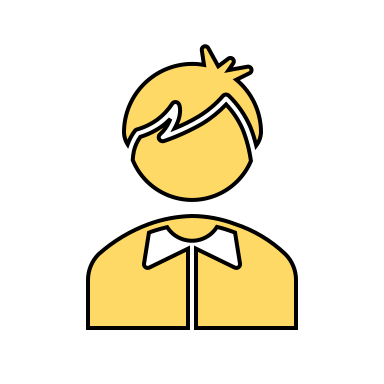 Savings
Savings
Bob
Alice
2
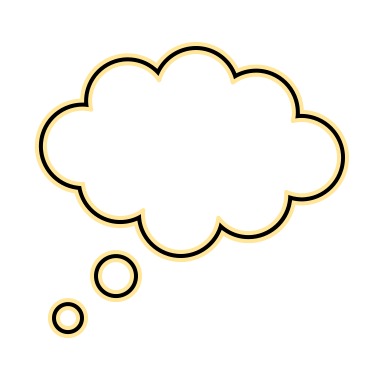 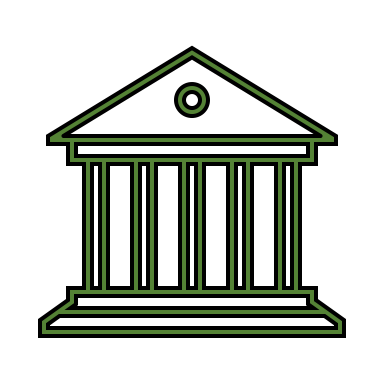 Lost Job
Bank
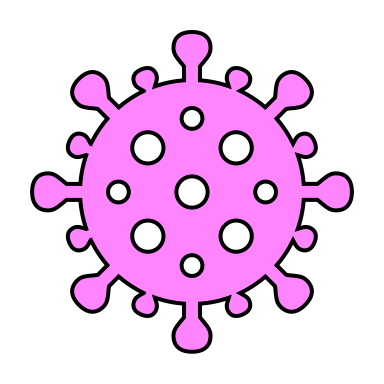 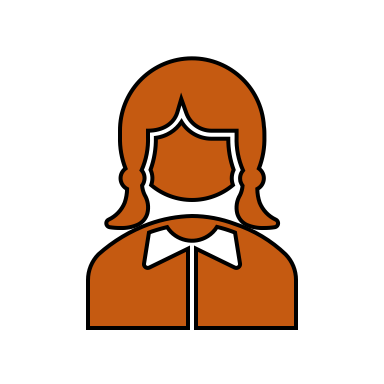 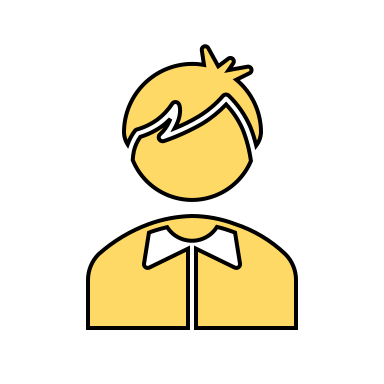 Misses Loan Payments
Blocks her Savings
House Loan
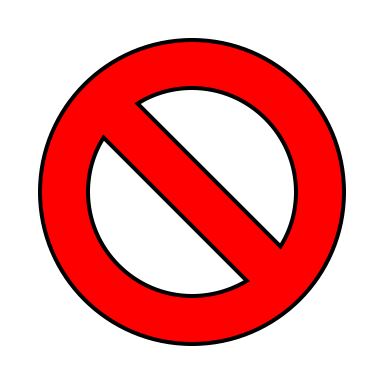 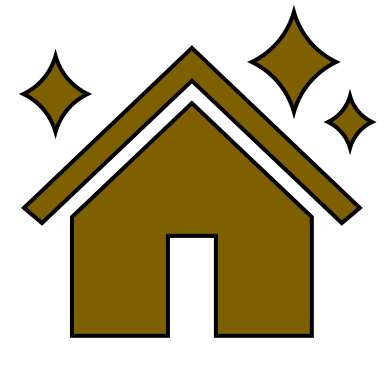 Bob
Alice
Buys House
House
3
How could this happen?
Centralization
Monopoly
Lack of Control
No Voice
4
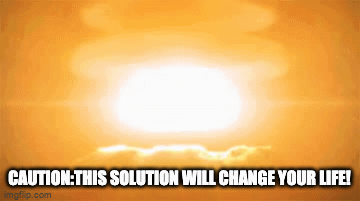 5
Solution???
6
Desired Properties
Decentralization
Democracy
Control of Data
Right to Vote
7
Decentralization  Data Control
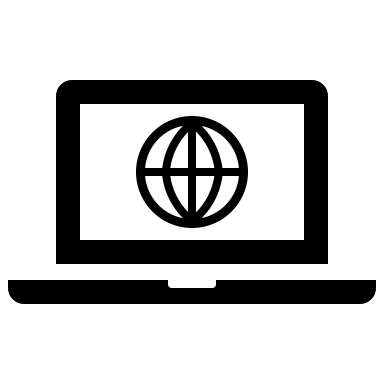 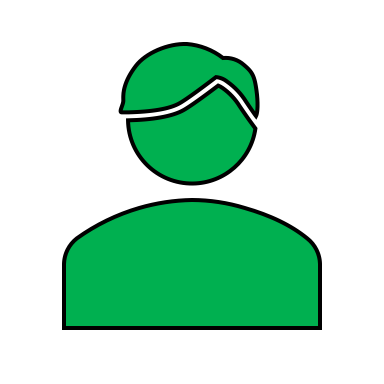 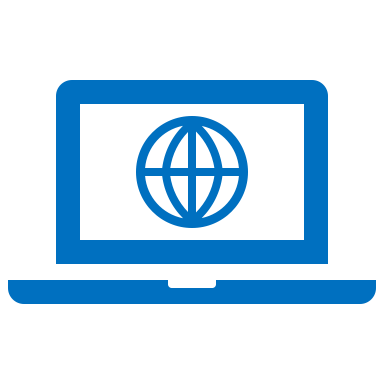 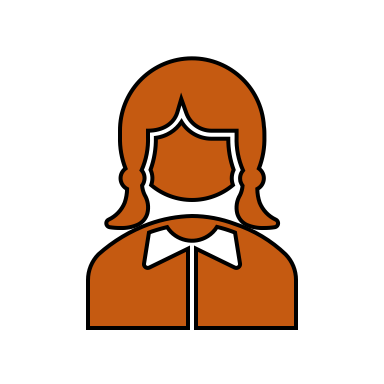 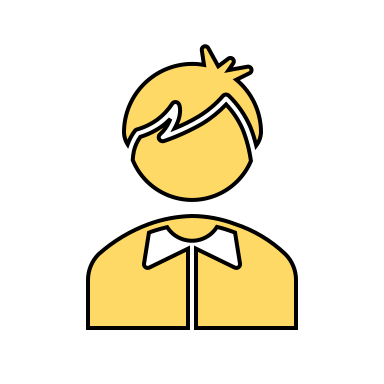 Bob
Alice
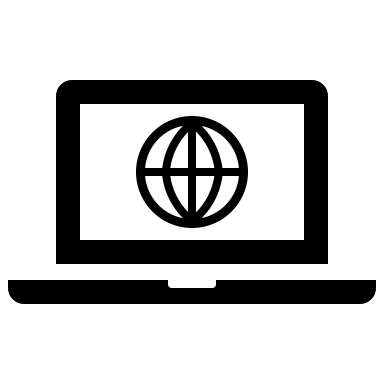 8
Democracy  Vote
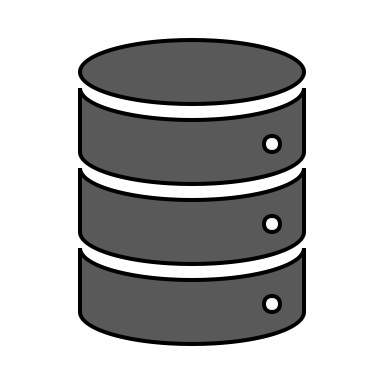 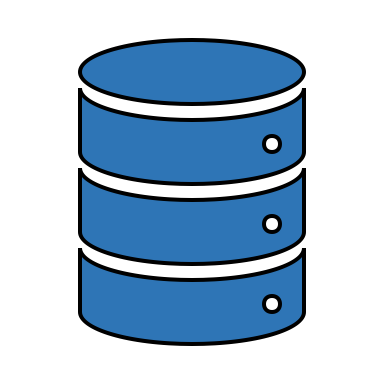 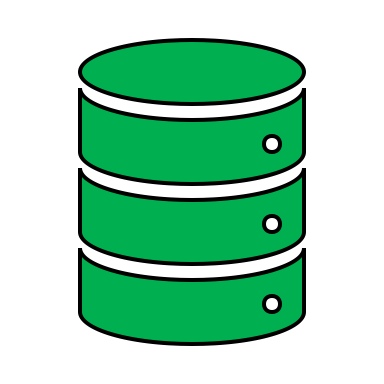 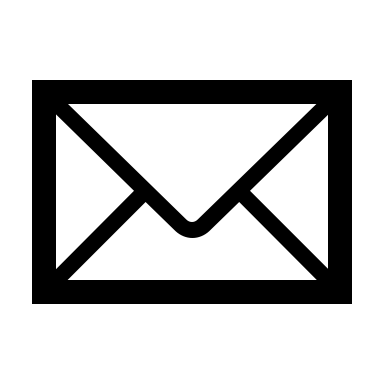 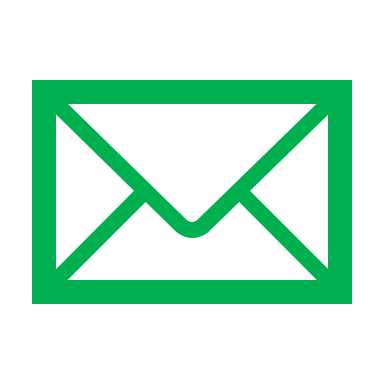 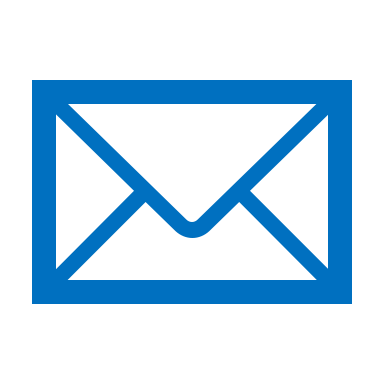 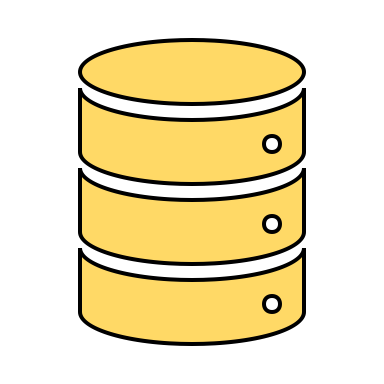 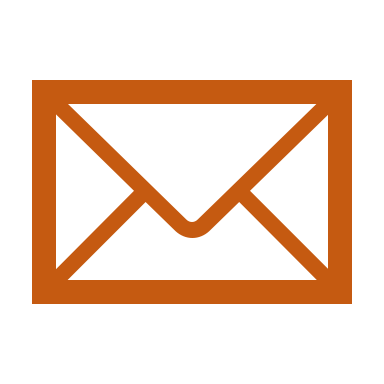 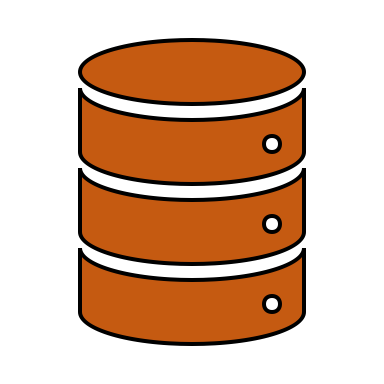 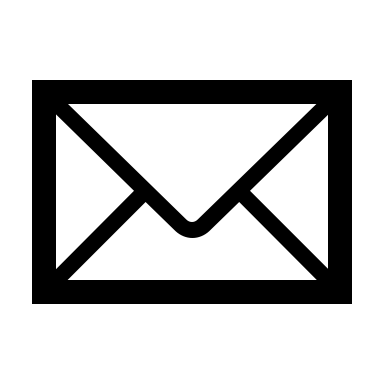 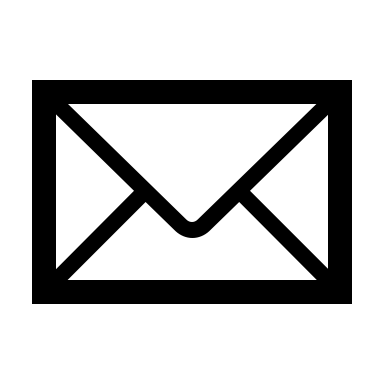 Bob
Alice
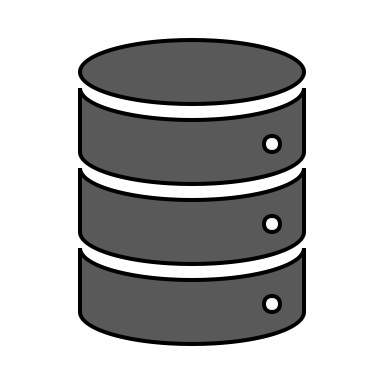 9
Commit Protocols
Partitioned (Sharded) Databases
Every node holds its copy of data. 
Decision making  Agreement between nodes.
Two-Phase Commit Protocol  Blocking
Three-Phase Commit Protocol  Expensive
Our Solution
First Transmit then Commit
EasyCommit Protocol  Two phases & non-blocking [EDBT’18]
Wide Area Networks  GeoScale EasyCommit Protocol [DAPD’20]
10
Are we done?
Commit protocols support only node failures.
Cannot handle message loss, delays or network failures.
11
Everything is fine until there are Adversaries!
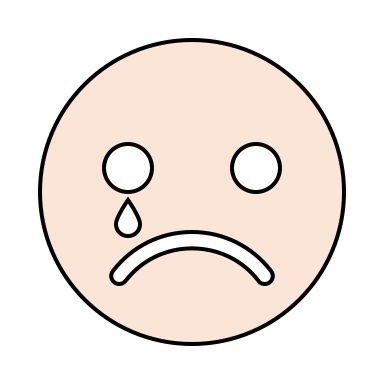 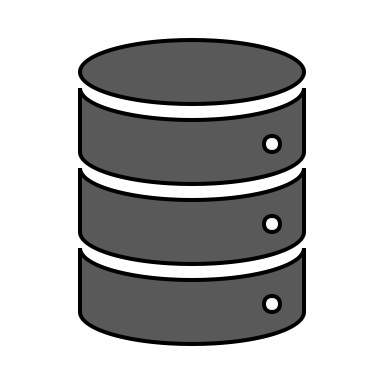 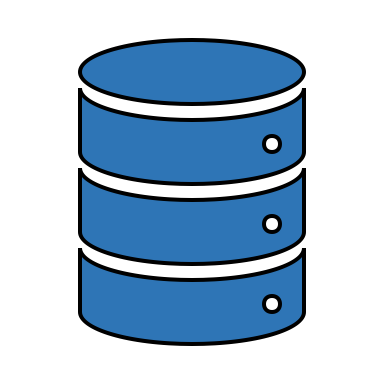 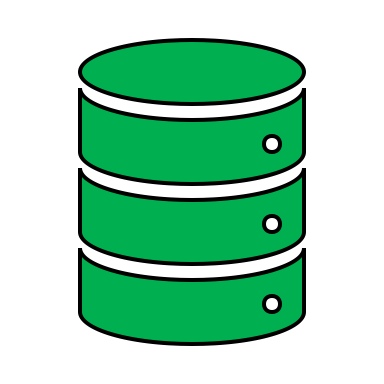 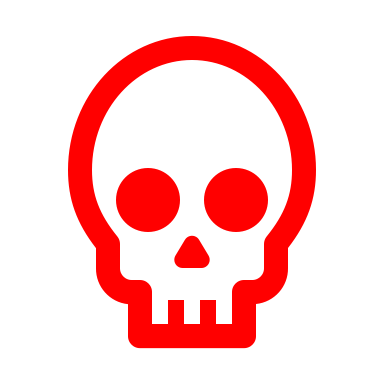 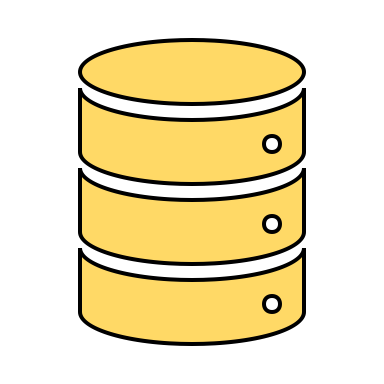 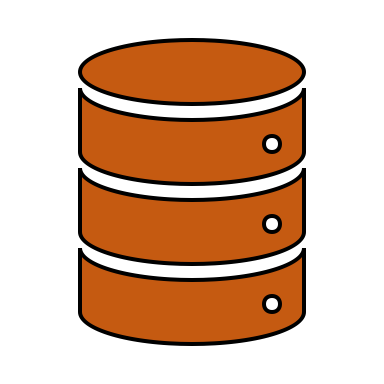 Bob
Alice
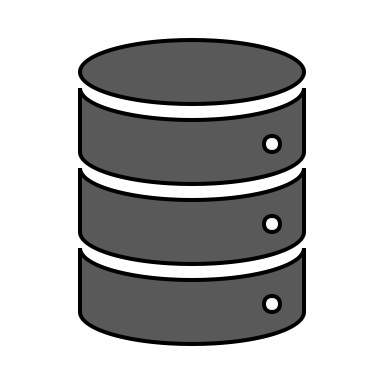 12
Decentralization  Replicated Database
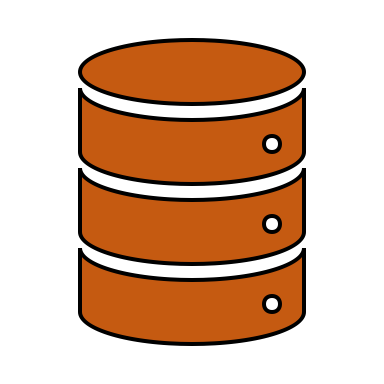 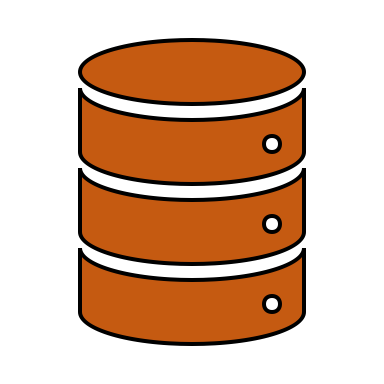 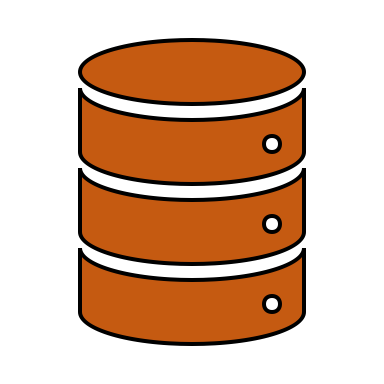 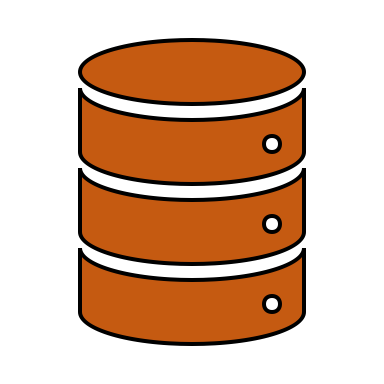 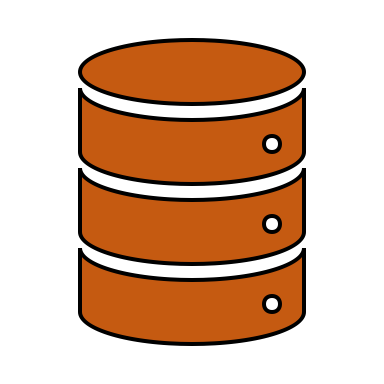 Bob
Alice
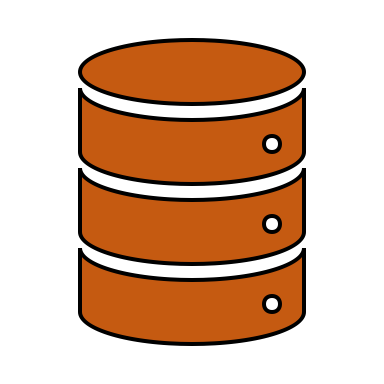 13
Voting Rules  Consensus
Every replica should vote once!
Count each vote only once!
Winner  who gets majority of votes.
Ensure only one winner!
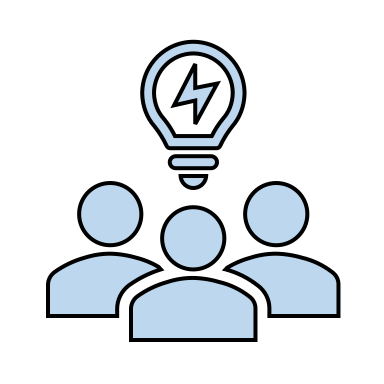 14
Byzantine-Fault Tolerant Consensus
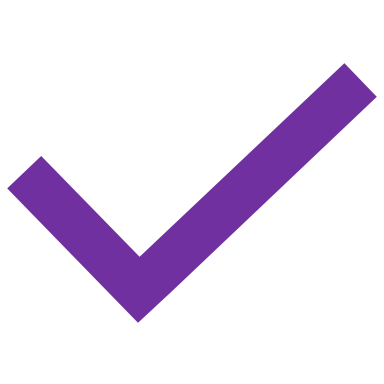 Secure

Authenticated
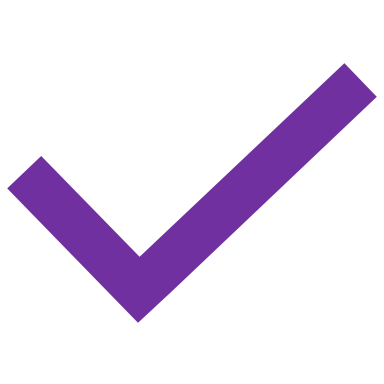 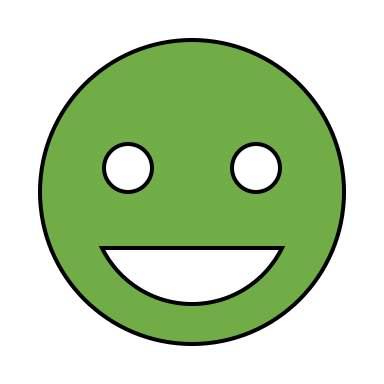 15
Minimal Expectations!
Be Safe  All replicas should have same state.
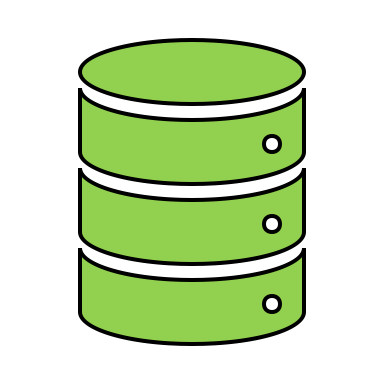 X = 1
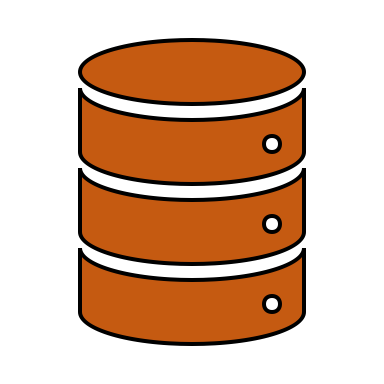 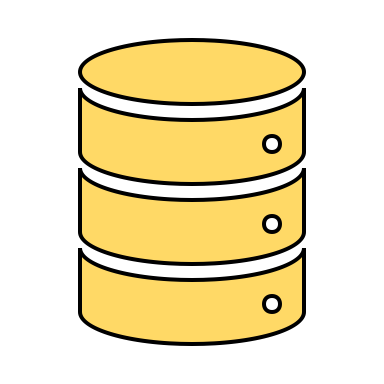 X = 1
X = 1
16
Minimal Expectations!
Stay Live  System should continue processing transactions from good clients.
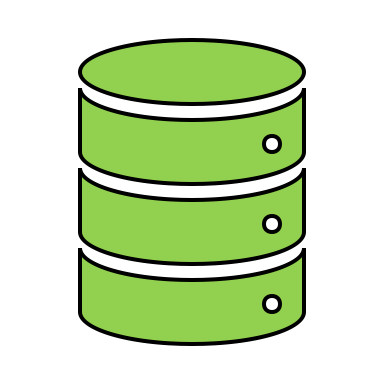 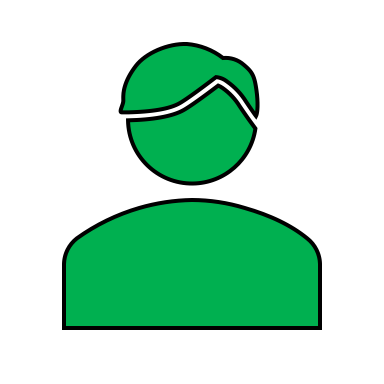 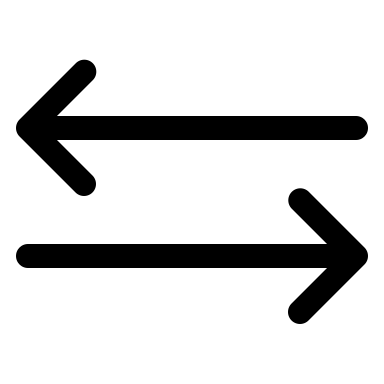 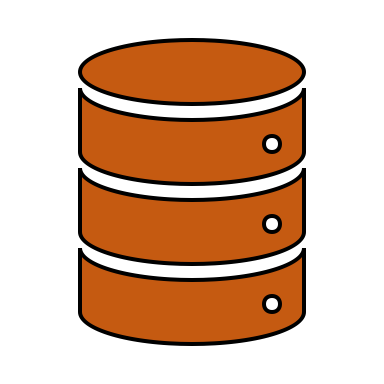 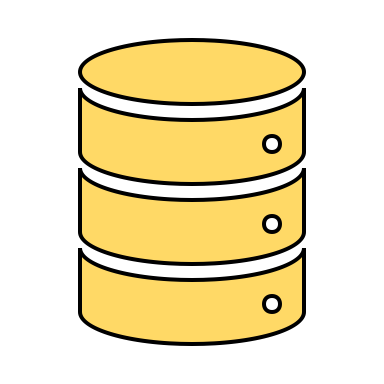 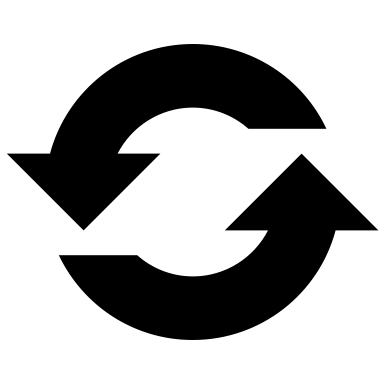 17
Immutable Ledger  Blockchain
New 
Block
Previous 
Hash
Previous 
Hash
Previous 
Hash
Genesis
Data
Data
Data
Client Transactions
Linked List of Blocks
Hash of Previous Block
18
Blockchain Applications??
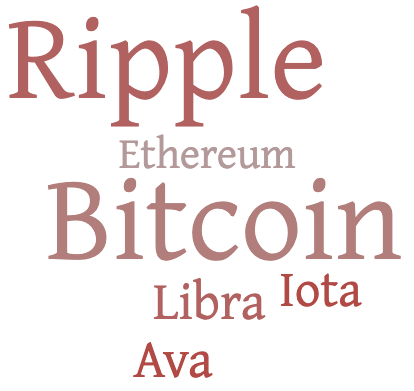 19
There are many more…
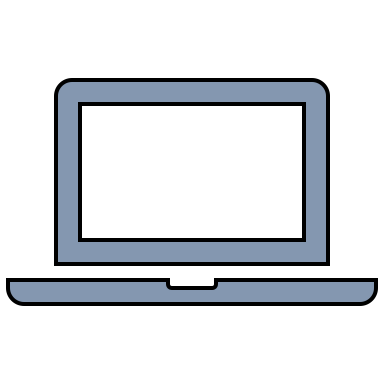 Project Tracking
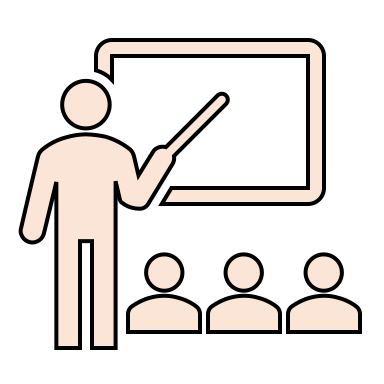 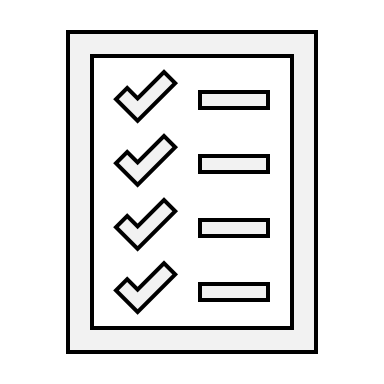 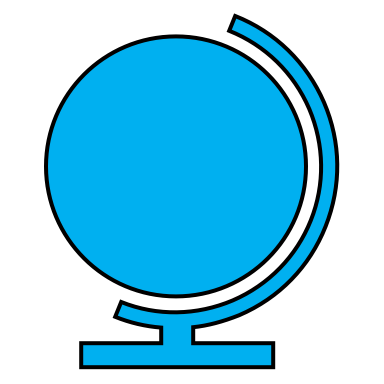 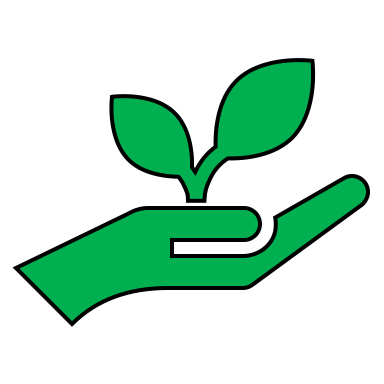 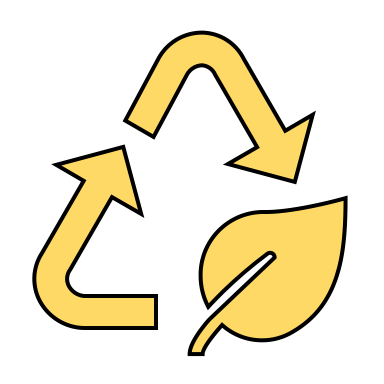 Waste 
Management
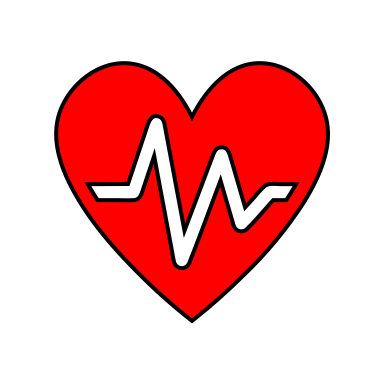 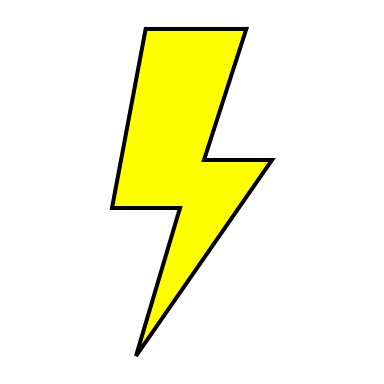 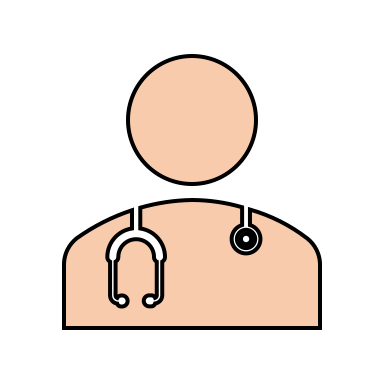 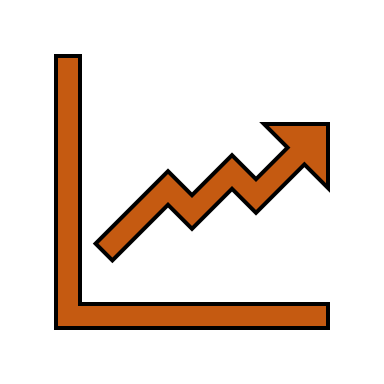 Healthcare
Energy Trading 
and Management
20
Why only Cryptocurrencies?
Low Throughput  < 10 txns/s.
Extreme Energy consumption (Proof-of-Work).
Reward-based model!
Identities unknown.
Multiple chains -- Forks!
21
Research Focus  Make BFT Consensus Efficient
No Compromise on Security
22
Practical Byzantine Fault Tolerance (PBFT)
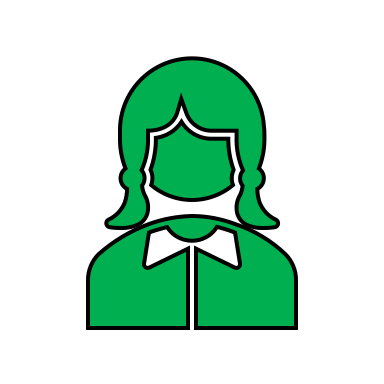 Client
T
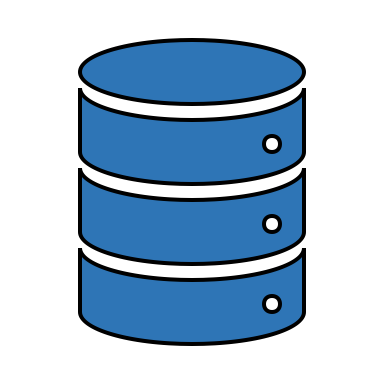 Primary
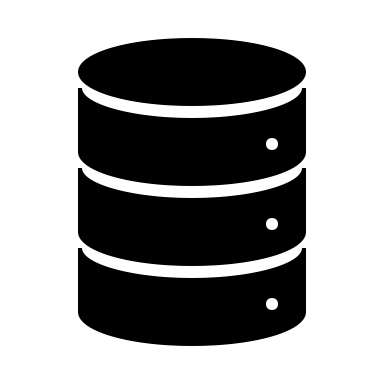 Replica 1
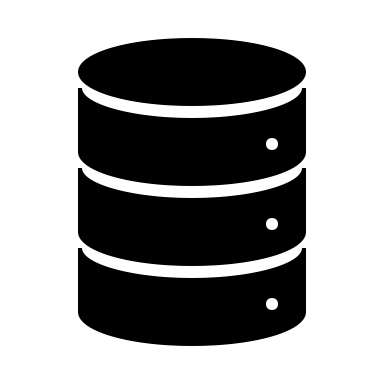 Replica 2
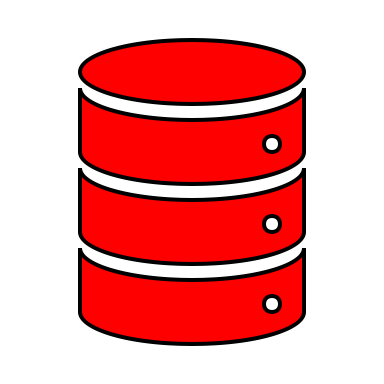 Byzantine
Reply
Commit 
O(n2)
Pre-Prepare 
O(n)
Prepare 
O(n2)
Client 
Request
Execute
Two Phases of O(n2)!!!
Consensus among n replicas & at most f byzantine  n >= 3f+1
n = 4 replicas and f <= 1
First practical BFT implementation.
23
Several Exciting Solutions
Twin-path protocols  
Zyzzva [SOSP’07], SBFT [DSN’19]
Fast-path and Slow-path.
Fall in throughput on failures.
24
Proof-of-Execution (PoE)*
Three-phase Linear protocol
Speculative Execution
Out-of-Order Message Processing
No dependence on clients or trusted component.
25
*In proceedings of EDBT 2021.
Proof-of-Execution (PoE)
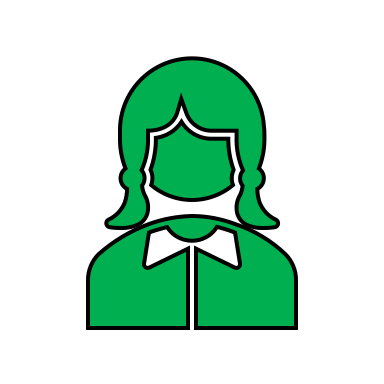 Client
T
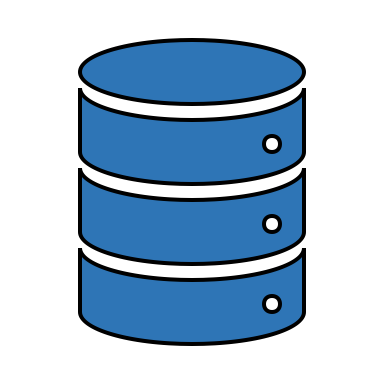 Primary
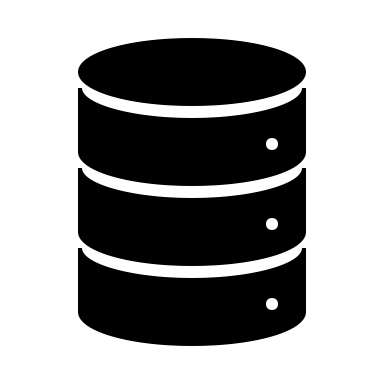 Replica 1
Replica 2
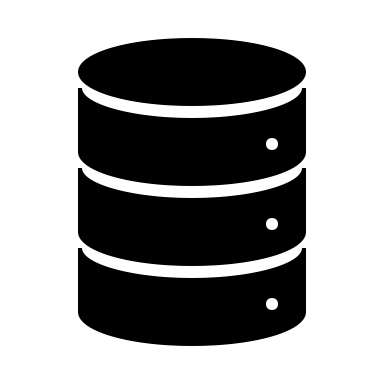 Byzantine 
Replica
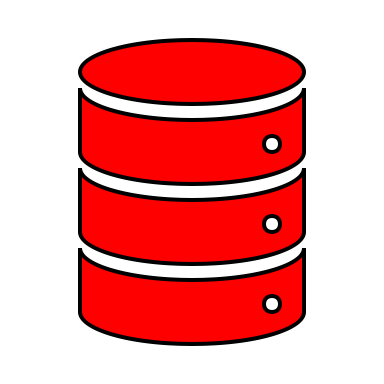 Reply
Certify
Pre-Prepare
Prepare
Client 
Request
Execute
n = 4 replicas and f <= 1
26
Magical Ingredient  Client Commit implies Finality
If client receives n-f responses  Transaction will persist in time.
 Replicas may be required to rollback.
27
What Limits Current Systems?Primary-Backup Paradigm
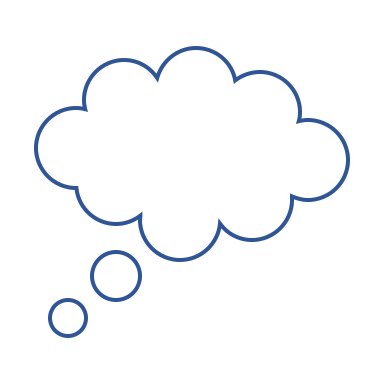 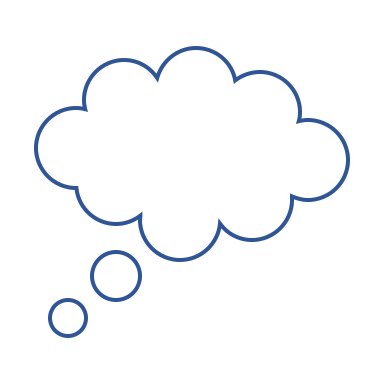 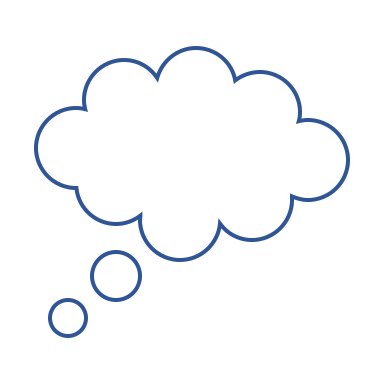 OK
OK
OK
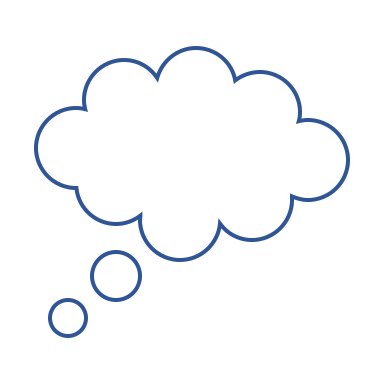 Order Txn
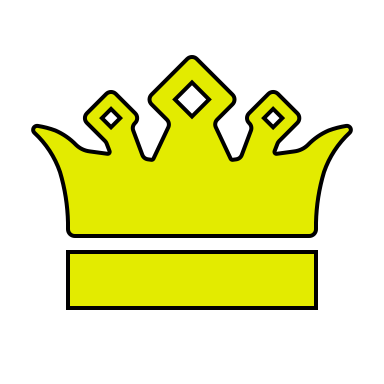 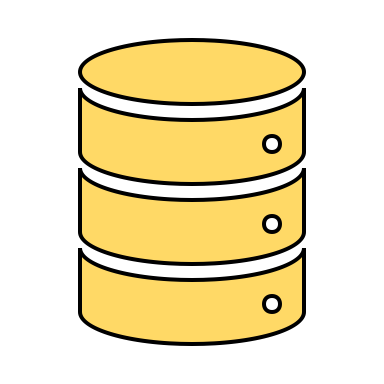 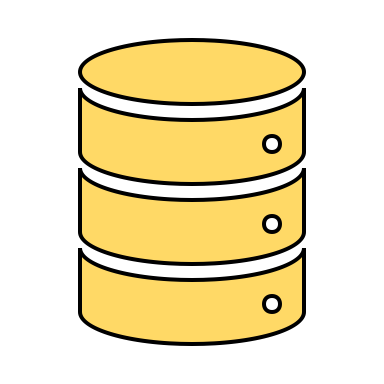 Replace Primary
System Halts
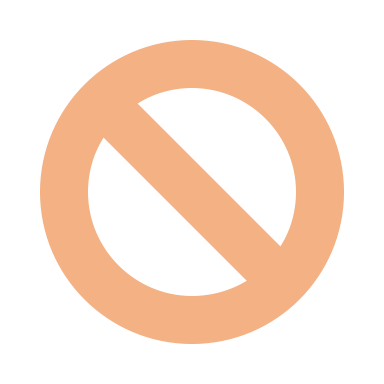 Primary
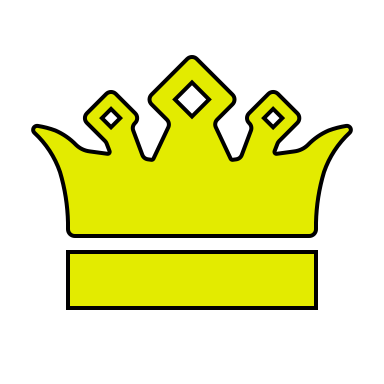 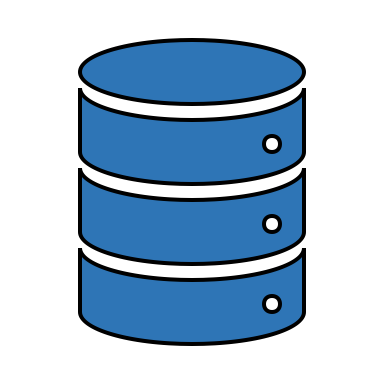 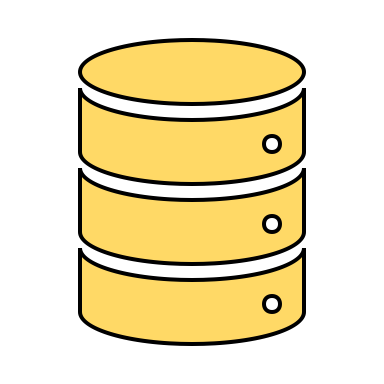 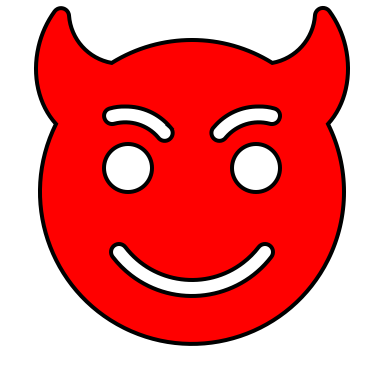 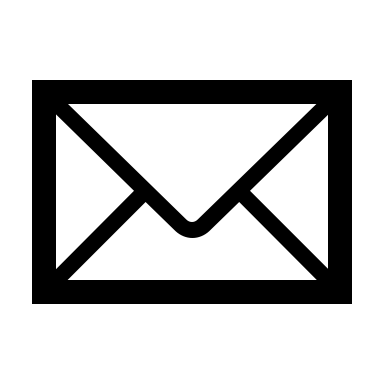 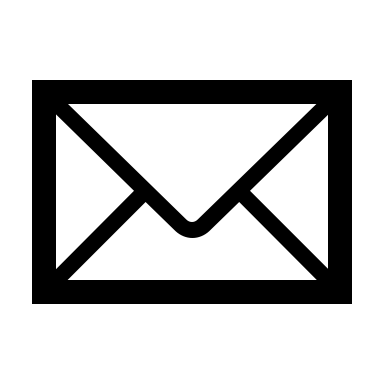 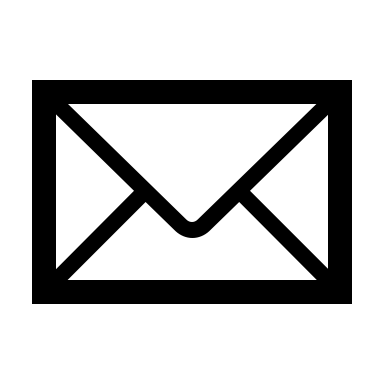 Fall in throughput!
Primary
28
Our Proposal
Democracy  Give all the replicas the power to be the primary. 
Parallelism  Run multiple parallel instances of a BFT protocol.
Decentralization  Always there will be a set of ordered client requests.
Resilient Concurrent Consensus
29
RCC Paradigm*
Execution
Ordering
Parallelism
BFT protocol
Execute the requests 
in a global order.
Run z parallel BFT 
instances.
Create a global order 
of all the requests.
Number of 
Instances (z)
*In proceedings of ICDE 2021 and DISC 2019.
Client
T
1
Primary
Replica
2
1
Replica
2
Client
T
1
Primary 
Replica
2
1
Byzantine
 Replica
2
Request
Pre-Prepare
Prepare
Reply
Commit
31
RCC using PBFT with z = 2 parallel instances.
Challenges?
How to securely order the requests?
Does failure of one instance causes other instances to stop?
Can there be continuous ordering of requests?
How to fend against coordinated attacks?
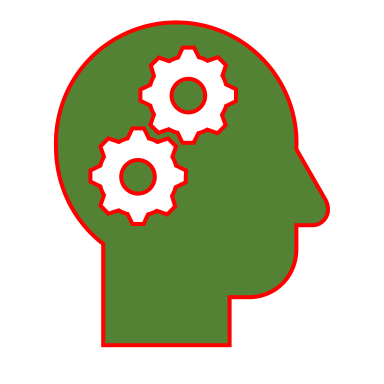 32
Ordering Attack
transfer(A,B,m)  if 
				bal(A) > m 
			then 
				bal(A) = bal(A) – m;
				bal(B) = bal(B) + m;
Benefit to Bob!
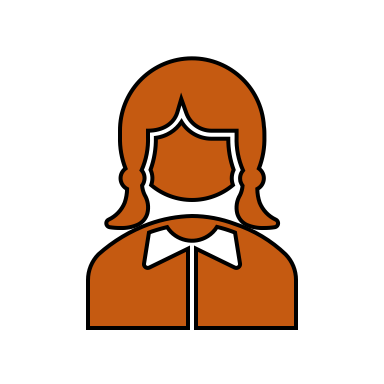 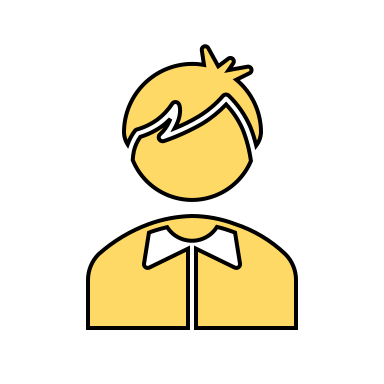 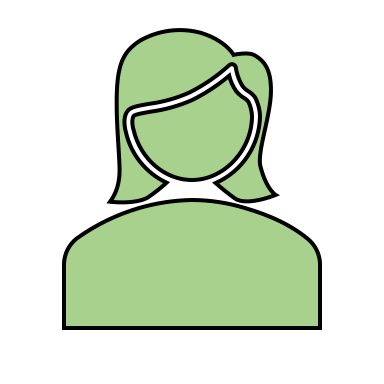 T1: transfer(Alice, Bob, 2)
T2: transfer(Bob, Eve, 1)
Eve
Bob
Alice
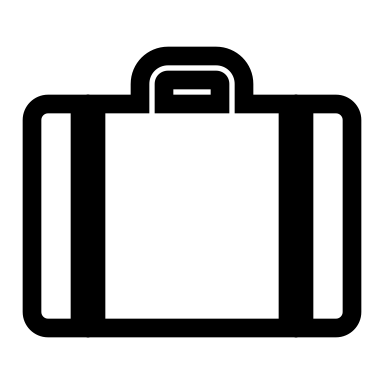 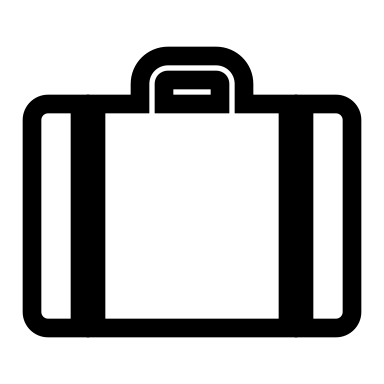 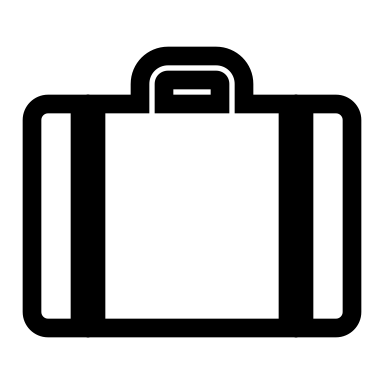 3
1
5
0
5
0
2
3
0
2
0
1
Case 1: T1 then T2
33
Case 2: T2 then T1
Magical Ingredient  Secure Ordering
In round r, each replica does the following:
Collects requests from the z instances.
Creates a sequence S of these requests.
Hashes this sequence.
Calls the function fS on the hash.
34
Magical Ingredient  Secure Ordering
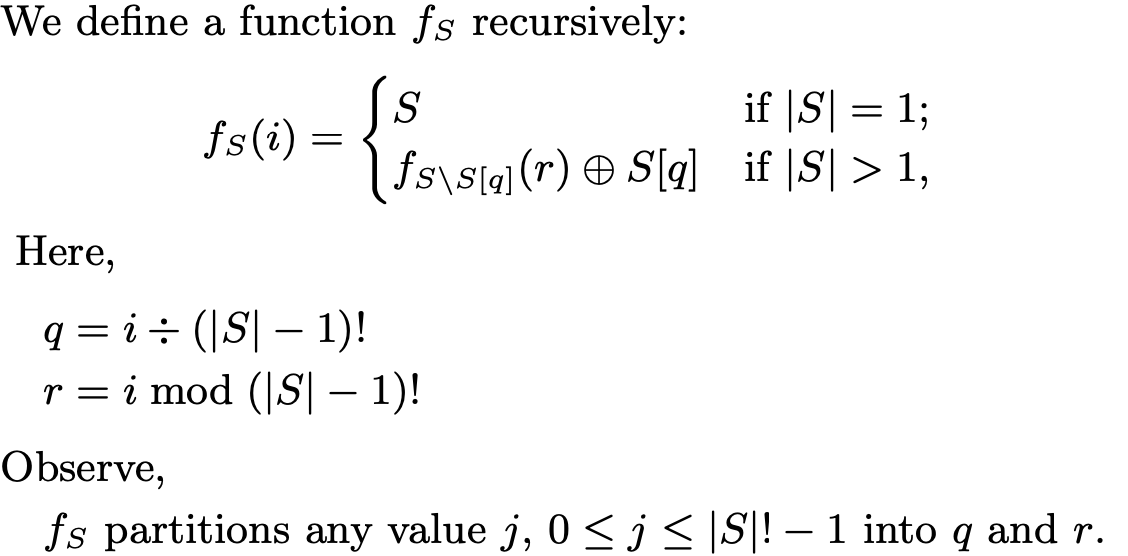 35
Malicious Primaries Collusion
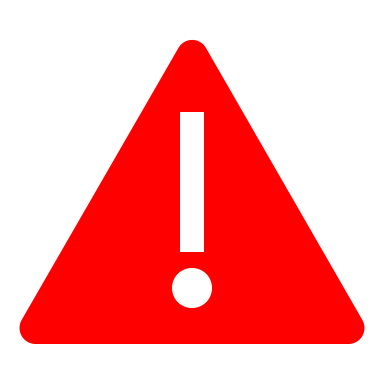 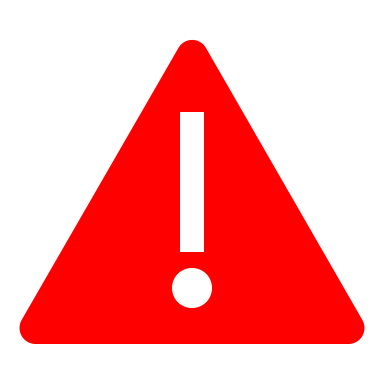 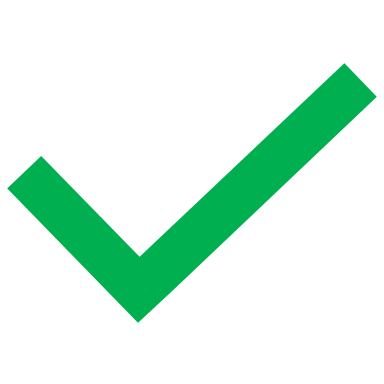 Good Replica
|C| = 1
Good Replicas
|A| = f
Good Replicas
|B| = f
T1
T2
T2
T1
T1
T2
|M| = f
P1
P2
Liveness in Danger!
Other f-2 
Malicious Replicas
36
Magical Ingredient  Good Instances are always Live
Failed instances are stopped and not replaced through independent consensus. 
 Failed instances can be restarted in future.
Failed instances are stopped and not replaced through independent consensus. 
 Failed instances can be restarted in future.

 Collusion attacks detected when f+1 blame multiple primaries.
 Lightweight checkpoints ensure progress.
37
ResilientDB: High Throughput Yielding, Scalable Permissioned Blockchain Fabric*
Visit at: https://resilientdb.com/
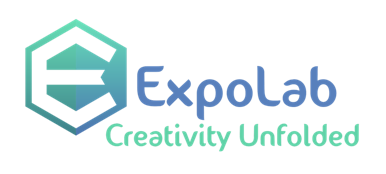 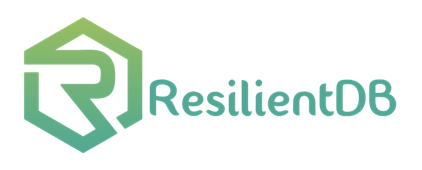 *In proceedings of ICDCS 2020 and VLDB 2020.
Why Should You Chose ResilientDB?
Bitcoin and Ethereum offer low throughputs of 10 txns/s. 
Existing Permissioned Blockchain Databases still have low throughputs (20K txns/s).
Prior works blame BFT consensus as expensive.
System Design is mostly overlooked.
ResilientDB adopts well-researched database and system practices.
39
Can a well-crafted system based on a classical BFT protocol outperform a modern protocol?
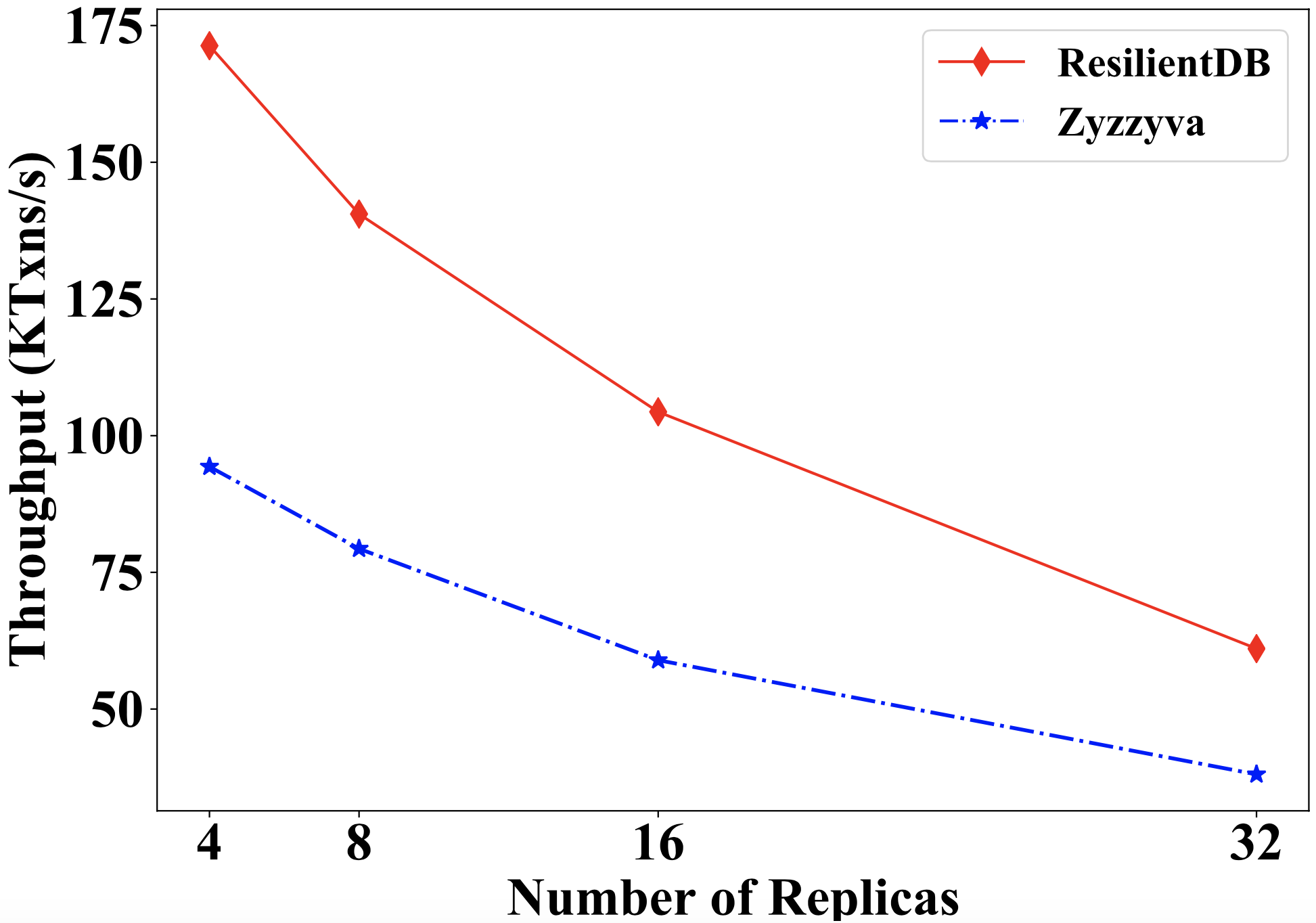 40
ResilientDB Architecture
SECURE 
LAYER
EXECUTION LAYER
THREADS
SIGNING
TOOLKIT
NET WORK
QUEUES
BFT CONSENSUS
HASHING
TOOLKIT
STORAGE LAYER
METADATA
BLOCKCHAIN
Implementation on ResilientDB
Network
Network
REPLICA
Batching
Client 
Requests
Prepare & Commit 
messages
Input
Output
Message to 
Replicas or Clients
Message from
Clients and Replicas
Worker
Execute
Certificates
from other clusters
Certify
ResilientDB associates a multi-threaded deep-pipelined architecture with each replica.
42
Evaluating RCC on ResilientDB
Scalability
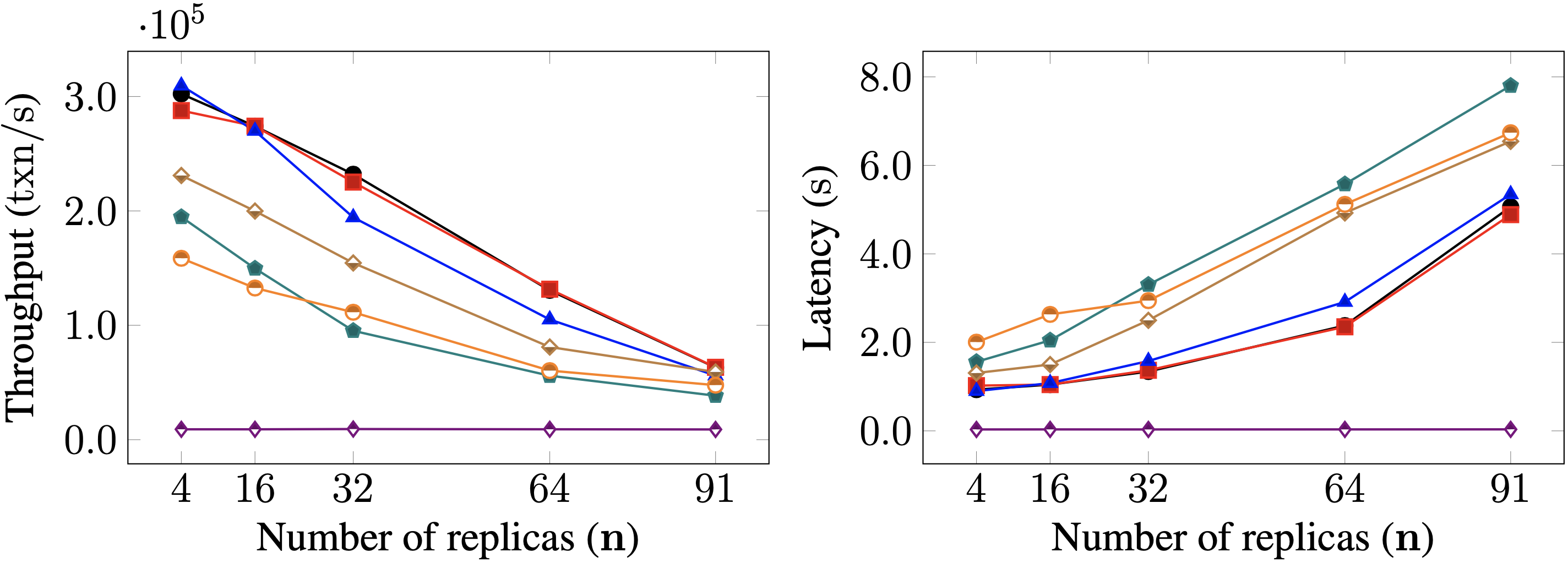 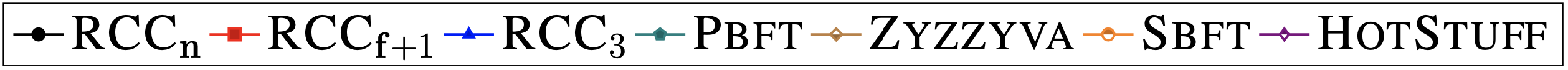 44
Batching
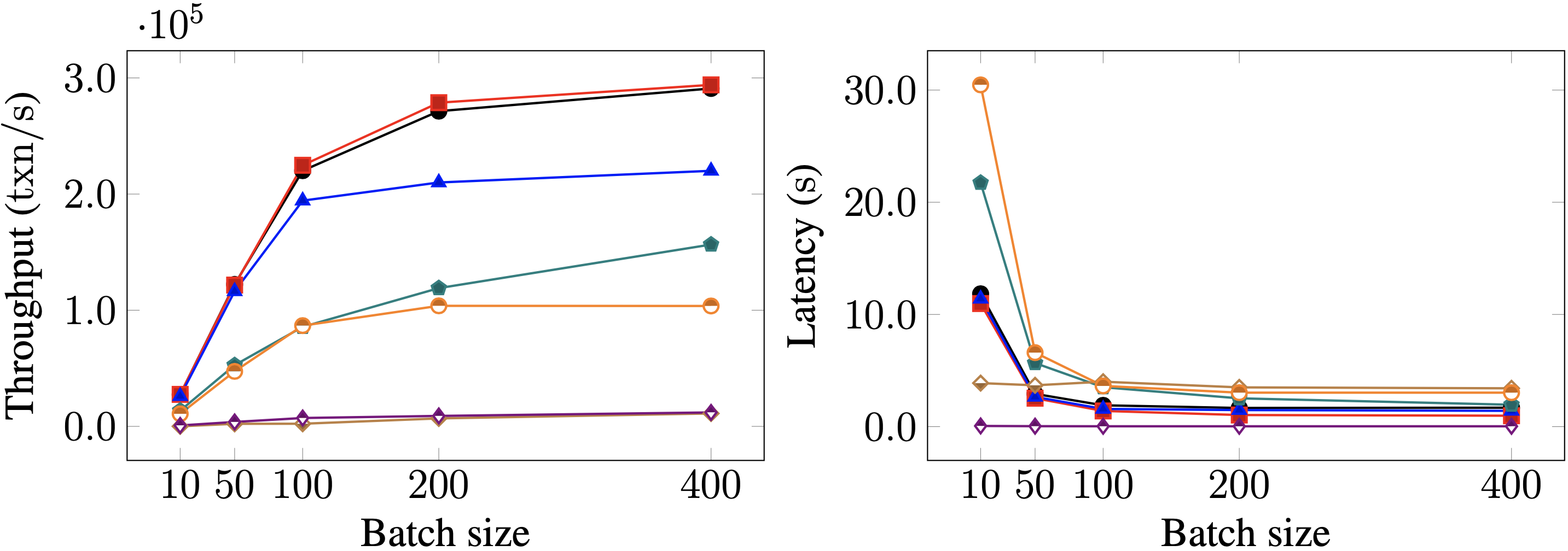 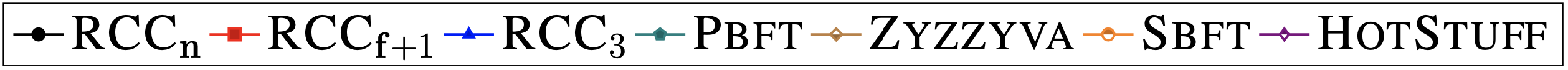 45
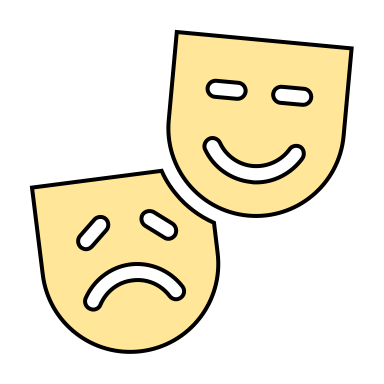 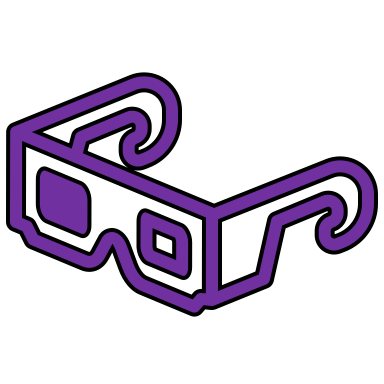 The Big Picture…
Blockchain as a Service
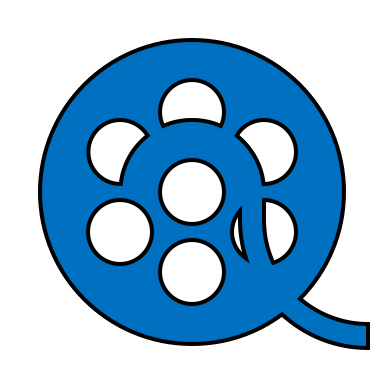 Future Directions: Trusted Computing
Existing BFT protocols using Trusted Components
Prevent Equivocation
Require 2f+1 replicas

Our Observations
Limited Liveness, Recovery, and Lack Concurrency.

Our Proposals
Safe, Live and Concurrent Protocols.
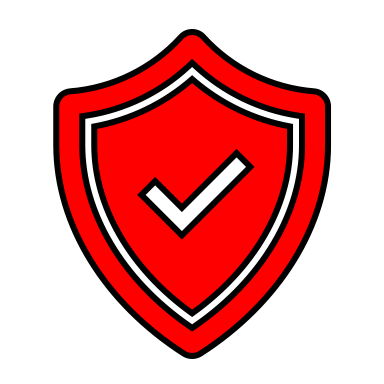 47
Future Directions: Serverless-Edge Computing
Emerging Edge computing applications  Internet of Things 

Edge Devices  Limited compute power and memory

Serverless Computing  Scalable and administration-free

Solution?  Serverless + Edge
Untrusted  Byzantine attacks
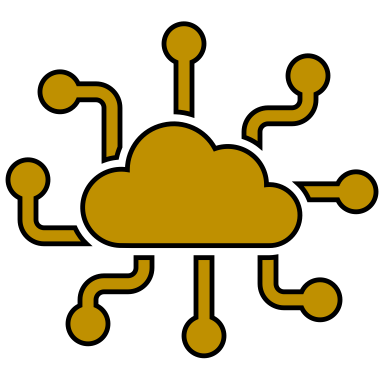 48
Future Directions: Geo-Scale Consensus*
Ordering and Execution
Inter-cluster Sharing
Local Replication
Primary at each cluster shares the certified client request with other clusters.
Order the certified requests, execute them, and inform local clients.
Each cluster runs BFT to select, locally replicate, and certify a client request.
Topology-aware meta-protocol.
Parallel consensus at each cluster.
Low inter-cluster communication overheads.
49
*In proceedings of VLDB 2020.
Conclusions
Need for decentralized and democratic agreement.
Existing commit protocols expensive and blocking. 
Use EasyCommit and GeoScale EasyCommit protocols.
Commit protocols cannot handle byzantine attacks.
Existing byzantine fault-tolerant protocols limited.
PoE  Linear, Uses speculative execution and supports out-of-order processing.
RCC  Parallel, Democratic and can employ any efficient protocol at its core.
ResilientDB  Fulfills the dream of high-throughput blockchain fabric.
50
Expolab Team (Heartful Thanks)
Resilient Co-authors
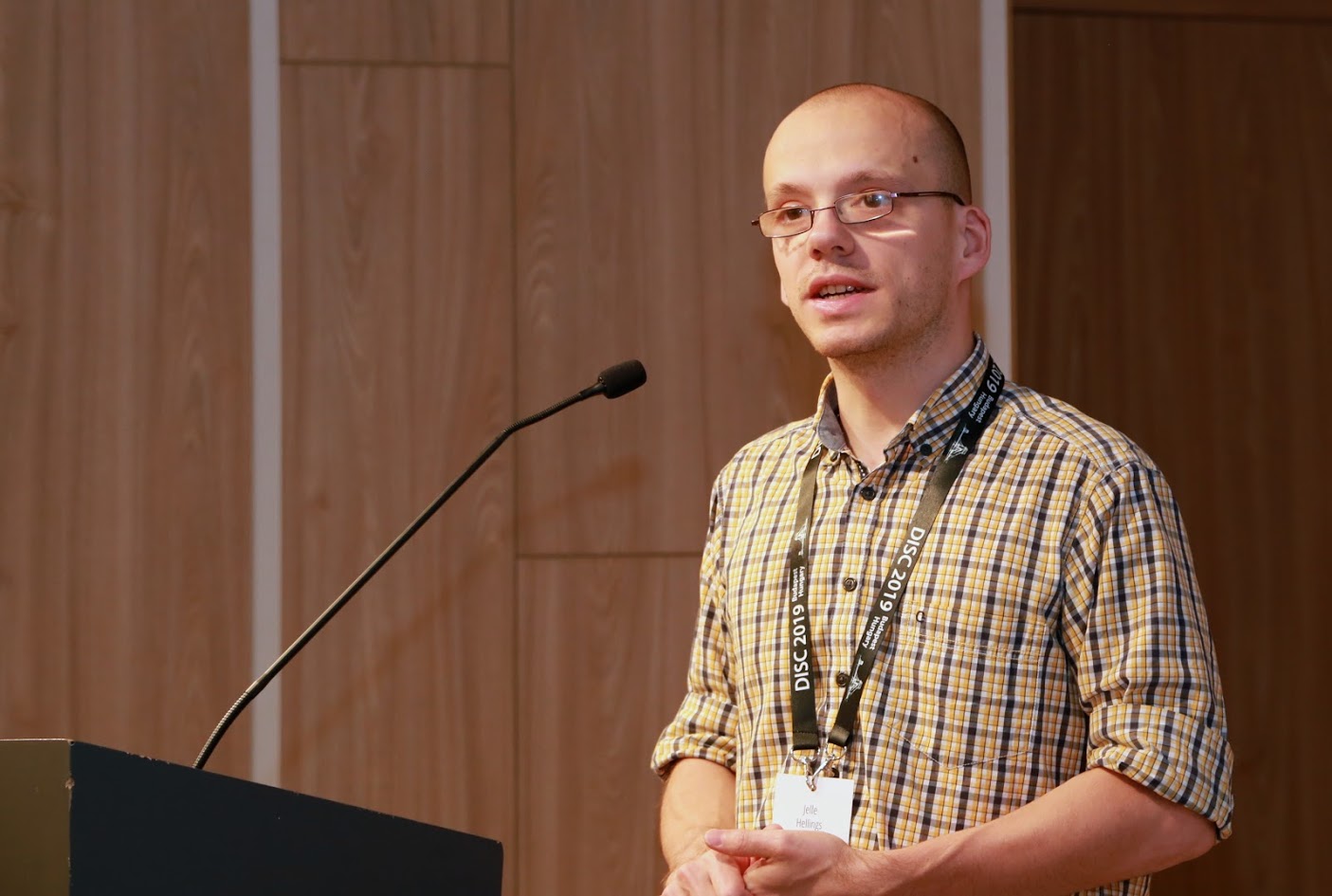 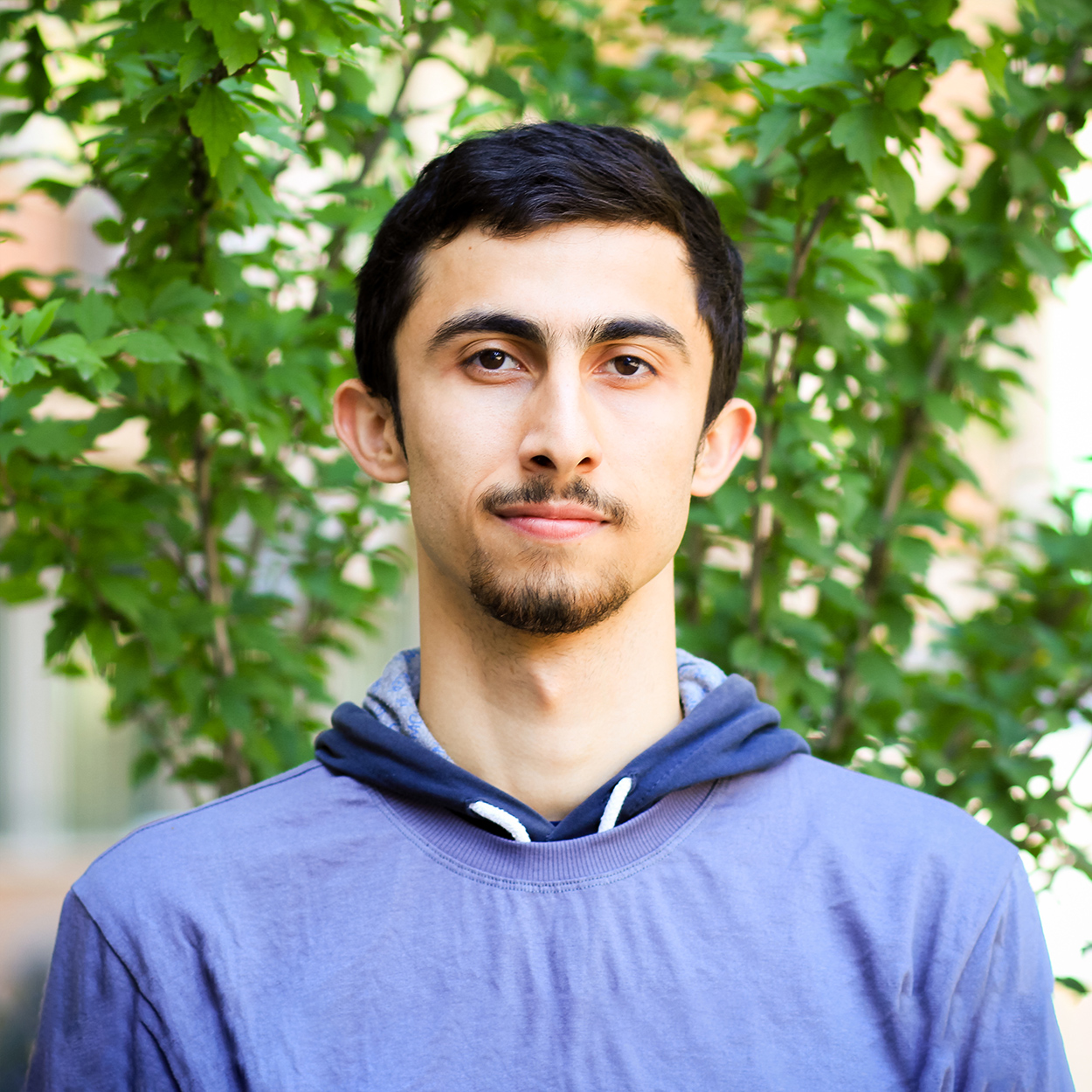 Efficient Advisor
Sajjad Rahnama
Jelle Hellings
Non-faulty Co-authors
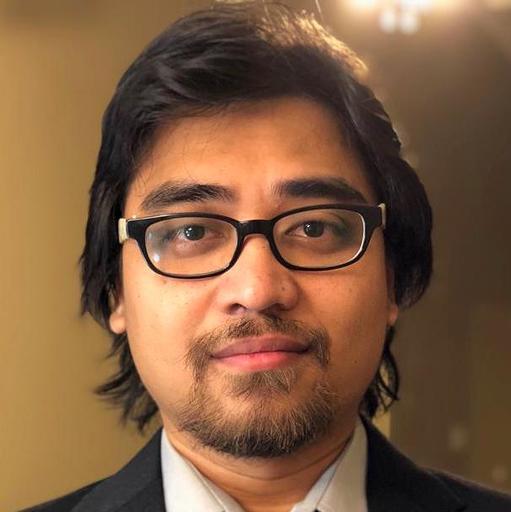 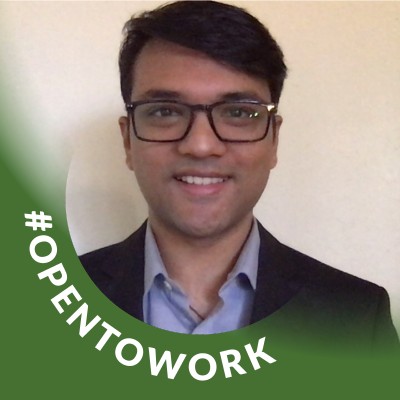 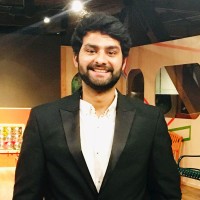 Mohammad Sadoghi
Thamir Qadah
Shubham Pandey
Rohan Sogani
51
Special Acknowledgments
Dahlia Malkhi (Internship Advisor, Novi / Diem)
Cindy Rubio González and Aditya Thakur (Thesis Committee, UC Davis)
Amar El Abbadi (UC Santa Barbara) and Jason Lowe-Power (UC Davis) – Qual Committee
Faisal Nawab (UC Irvine) and Natacha Crooks (UC Berkeley) – Collaborators
Dipak Ghosal (UC Davis) – CS Graduate Chair
Jessica Stoller, Alyssa Bates, and Noreen Johnson – UC Davis, Graduate Staff
Santosh Kumar (Dad), Manju Gupta (Mom) and Shrey Gupta (Bro, Emory University)
Rashmi Kumar – Stanford University
52
Publications
Books 
S. Gupta, J. Hellings and M. Sadoghi, Fault-tolerant Distributed Transactions on Blockchain, Morgan & Claypool Synthesis Lectures on Data Management,  2021. 

Conferences 
S. Gupta, J. Hellings, S. Rahnama and M. Sadoghi, Proof of Execution: Reaching Consensus through Fault-Tolerant Speculation, To appear in 24th International Conference Extending Database Technology (EDBT). 2021.
 S. Gupta, J. Hellings and M. Sadoghi, RCC: Resilient Concurrent Consensus for High- Throughput Secure Transaction Processing, To appear in 37th IEEE International Conference on Data Engineering (ICDE). 2021.
S. Gupta, S. Rahnama and M. Sadoghi, Permissioned Blockchain Through the Looking Glass: Architectural and Implementation Lessons Learned, In 40th IEEE International Conference on Distributed Computing Systems (ICDCS). 2020.
S. Gupta, S. Rahnama, J. Hellings and M. Sadoghi, ResilientDB: Global Scale Resilient Blockchain Fabric, In 46th International Conference on Very Large Databases (VLDB). 2020 — Artifact Evaluated.
T. Qadah, S. Gupta and M. Sadoghi, Q-Store: Distributed, Multi-partition Transactions via Queue-oriented Execution and Communication. In 23rd International Conference of Extending Database Technology (EDBT), 2020.
S. Gupta, J. Hellings and M. Sadoghi, Brief Announcement: Revisiting Consensus Protocols through Wait-free Parallelization, In 33rd International Symposium on Distributed Computing (DISC). 2019.
S. Gupta and M. Sadoghi, EasyCommit: A Non-blocking Two-phase Commit Protocol, In 21st International Conference of Extending Database Technology (EDBT), 2018.
S. Gupta, R. Shrivastava, and V. K. Nandivada, Optimizing Recursive Task Parallel Programs, In 31st International Conference on Supercomputing (ICS), 2017.
53
Publications
Journals 
S. Gupta and M. Sadoghi, Efficient and non-blocking agreement protocols, Distributed and Parallel Database (DAPD), 2019. 
S. Gupta and V. K. Nandivada, IMSuite: A Benchmark Suite for Simulating Distributed Algorithms, Journal of Parallel and Distributed Computing (JPDC), Elsevier, 2015. 

Selected Articles 
S. Gupta, Resilient and Scalable Architecture for Permissioned Blockchain Fabrics, PhD Workshop, In 46th International Conference on Very Large Databases (VLDB), 2020. 
S. Gupta, J. Hellings, T. Qadah, S. Rahnama and M. Sadoghi, Efficient Transaction Processing in Byzantine Fault Tolerant Environments, In International Workshop on High Performance Transaction Systems (HPTS), 2019 – A Biennial Workshop. 
S. Gupta and M. Sadoghi, Blockchain Transaction Processing, In Encyclopedia of Big Data Technologies. Springer, Cham, 2018. 

Tutorials 
S. Gupta, J. Hellings, S. Rahnama and M. Sadoghi, Building High Throughput Permissioned Blockchain Fabrics: Challenges and Opportunities, In 46th International Conference on Very Large Databases (VLDB), 2020. 
S. Gupta, J. Hellings, S. Rahnama and M. Sadoghi, Blockchain consensus unraveled: Virtues and Limitations, In 14th ACM International Conference on Distributed and Event- Based Systems (DEBS), 2020. 
S. Gupta, J. Hellings, S. Rahnama and M. Sadoghi, An In-Depth Look of BFT Consensus in Blockchain: Challenges and Opportunities, Middleware Tutorials, 2019. 

Demonstrations 
S. Rahnama, S. Gupta, T. Qadah, J. Hellings and M. Sadoghi, Scalable, Resilient and Configurable Permissioned Blockchain Fabric, In 46th International Conference on Very Large Databases (VLDB), 2020.
54
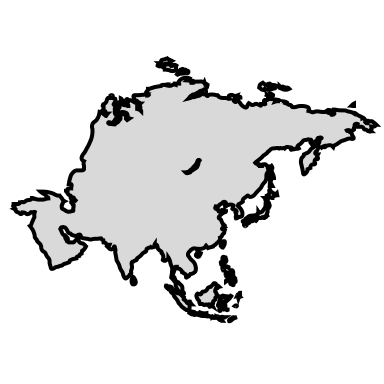 What if replicas are globally scattered?
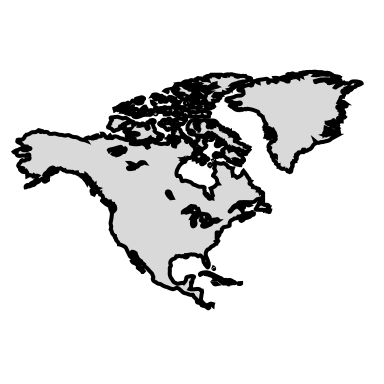 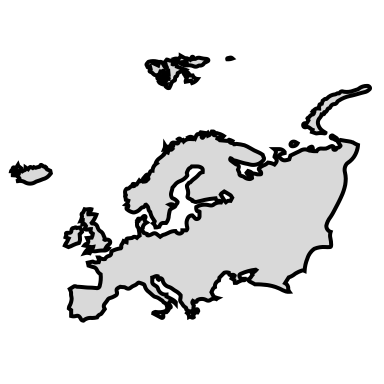 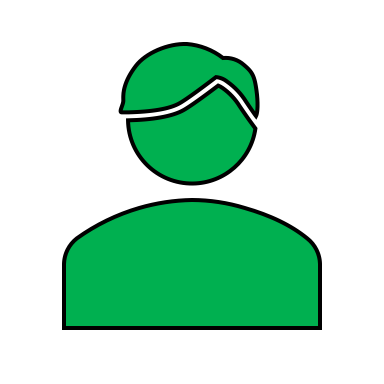 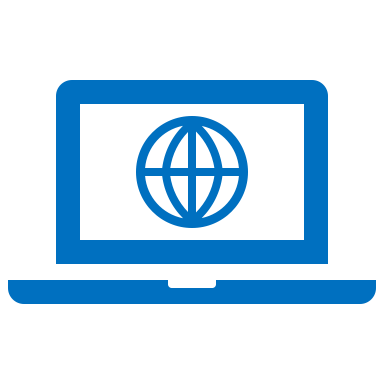 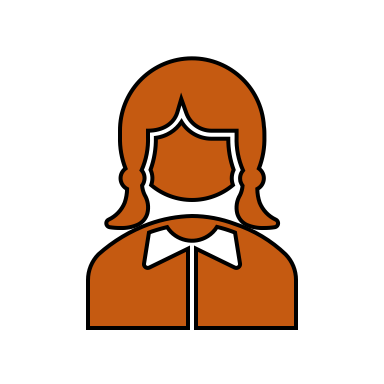 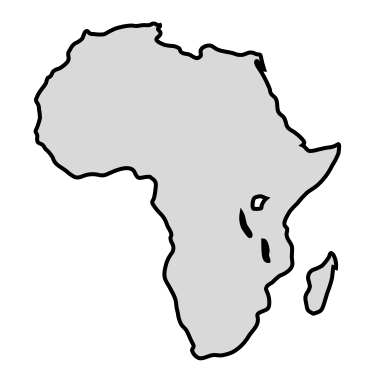 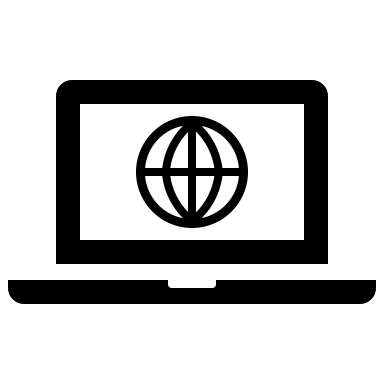 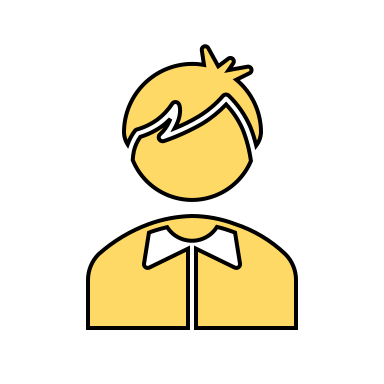 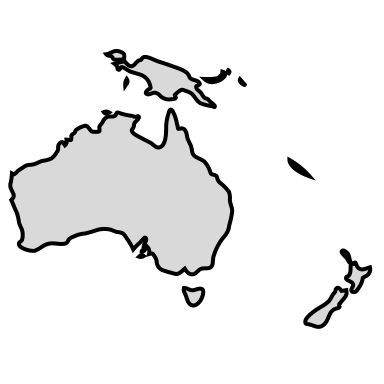 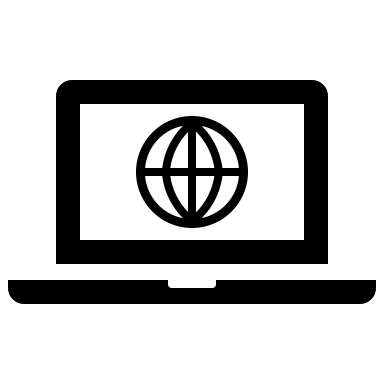 55
Secure Ordering Solution
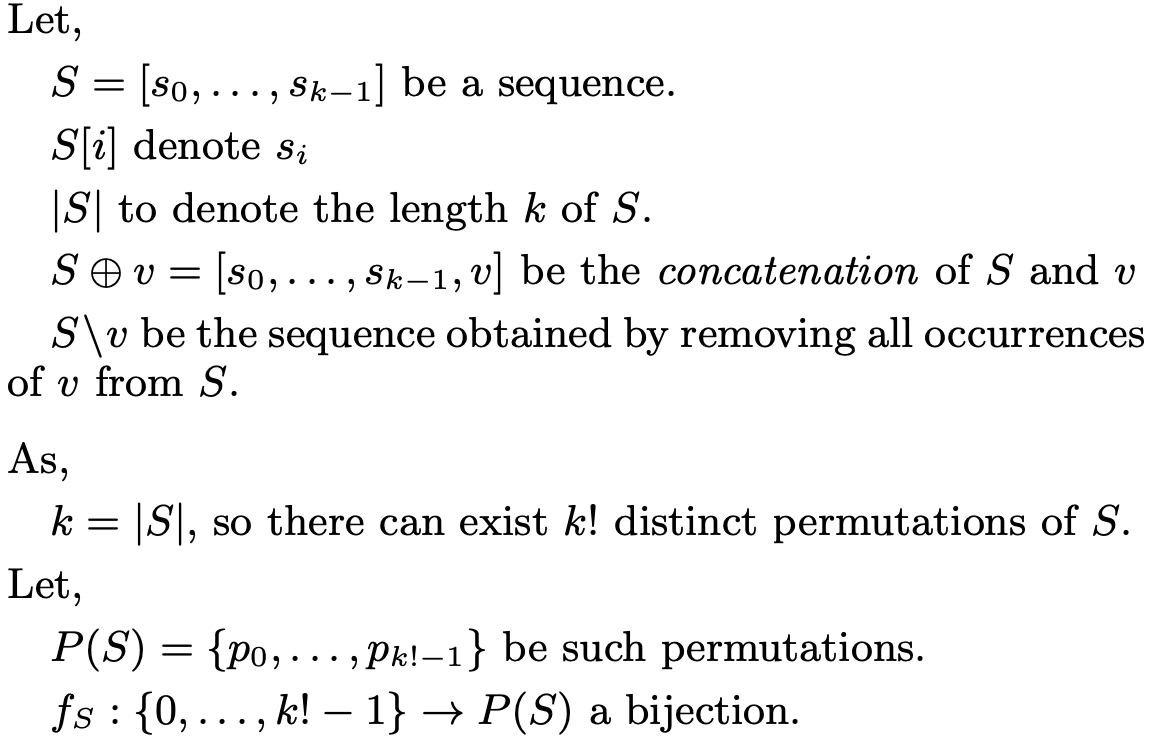 56
Dissecting Existing Permissioned Blockchains
Single-threaded Monolithic Design
Successive Phases of Consensus
Integrated Ordering and Execution
Strict Ordering
Off-Chain Memory Management
Expensive Cryptographic Practices
57
Future Directions… Blockchain Storage
Sharded or Partitioned Databases
Client Transaction Verification
Bloom Filters, Stacked Filters

Client Query Optimization and Data-Management
Need for efficient indexing.
Patricia Merkle-Trees  Distributed and/or Partitioned.
Authenticated LSMs.
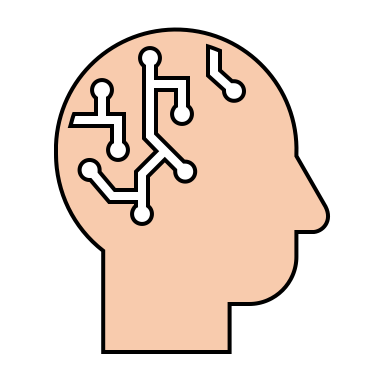 58
Thank You